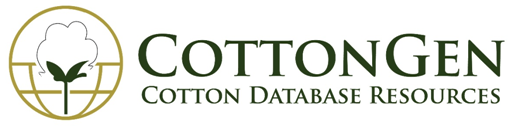 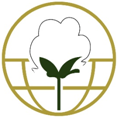 CottonGen Features:
Easy-to-use search interfaces for retrieving data on markers, genes, transcripts, sequences, and traits
MapViewer for interactive map viewing
Searchable marker and trait databases
Assembled and annotated reference transcriptome (RefTrans) which is searchable using BLAST
PathwayCyc G. raimondii and G. hirsutum genomes
www.cottongen.org
Genomic, Genetic and Breeding Resources for Cotton Research Discovery and Crop Improvement
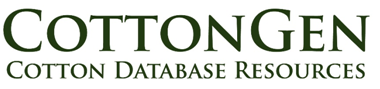 Supported by:
Cotton Incorporated
USDA National Research Support Project (NRSP10)
Bayer
Monsanto
Southern Association of Agricultural Experiment Station Directors
Dow
USDA-ARS
For more information contact:
www.cottongen.org/contact
Dorrie Main (dorrie@wsu.edu) 
Jing Yu (jing.yu@wsu.edu)
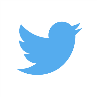 @CottonGen_news
Cotton Trait Ontology
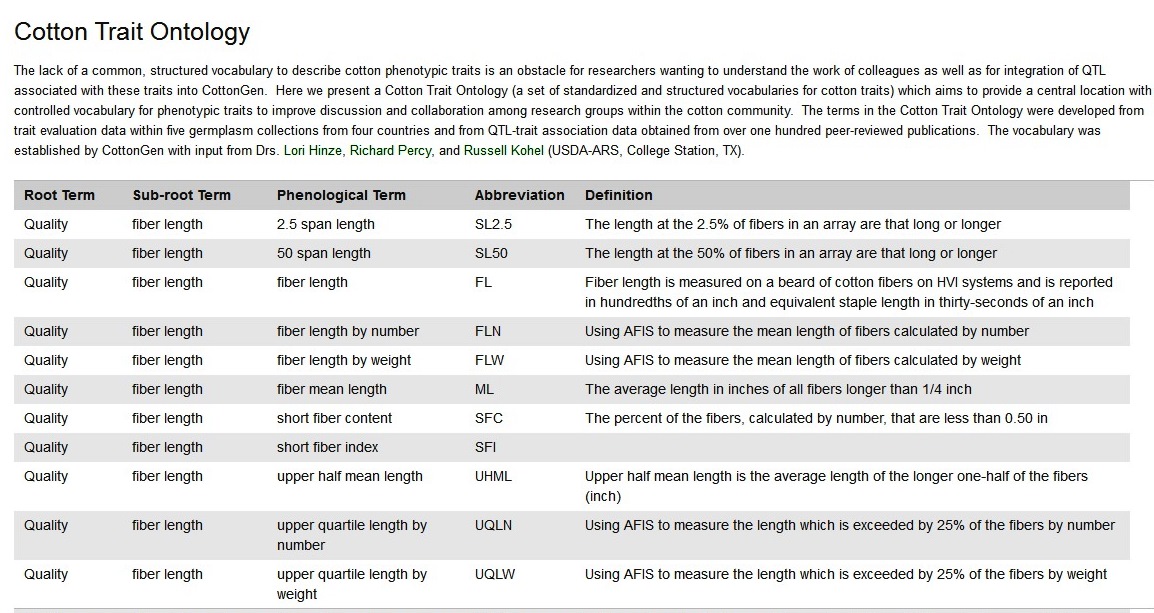 Genomes
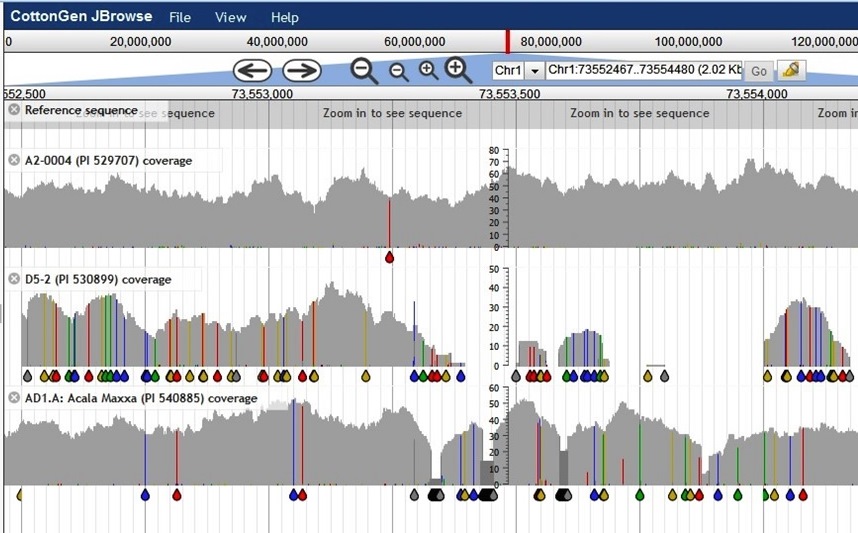 QTL Overview
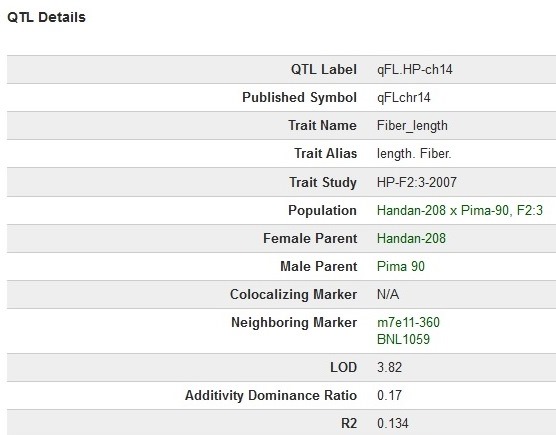 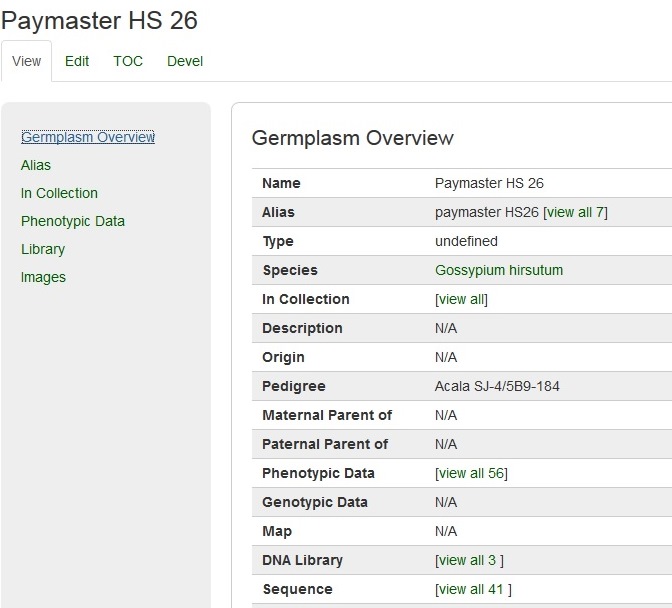 Germplasm Overview Page
Trait Descriptors
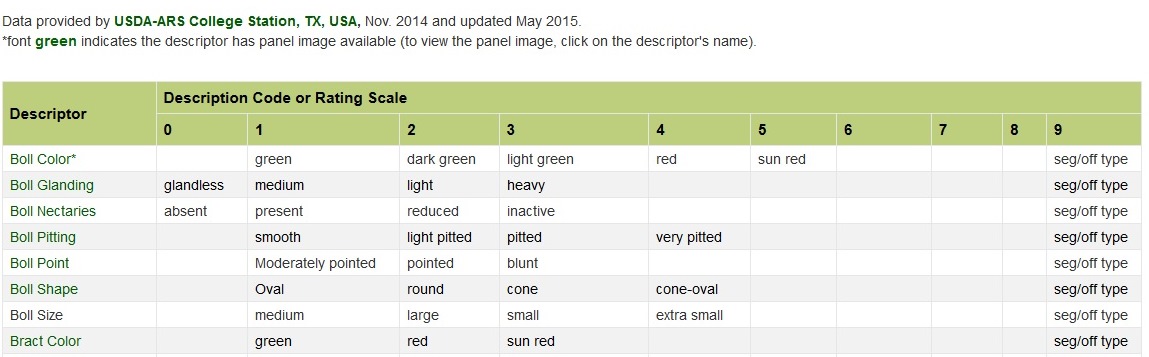 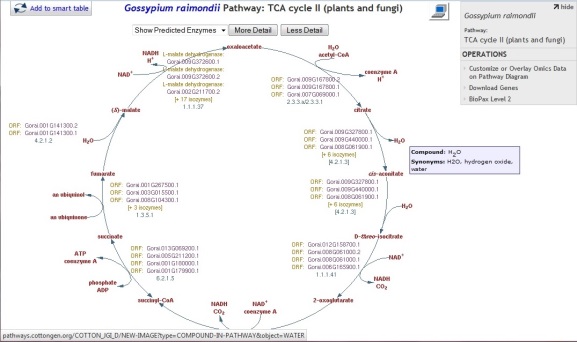 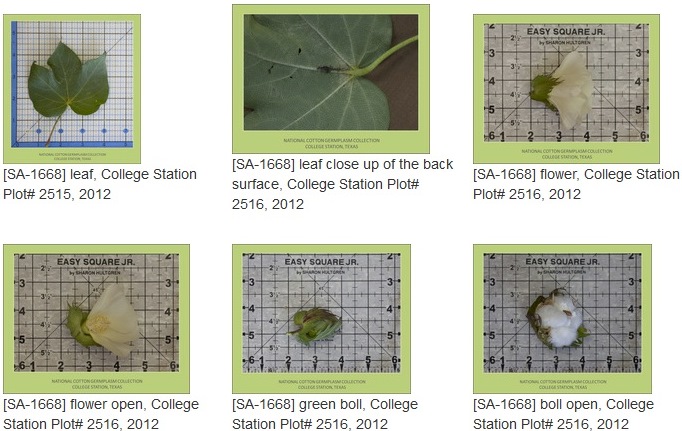 MapViewer
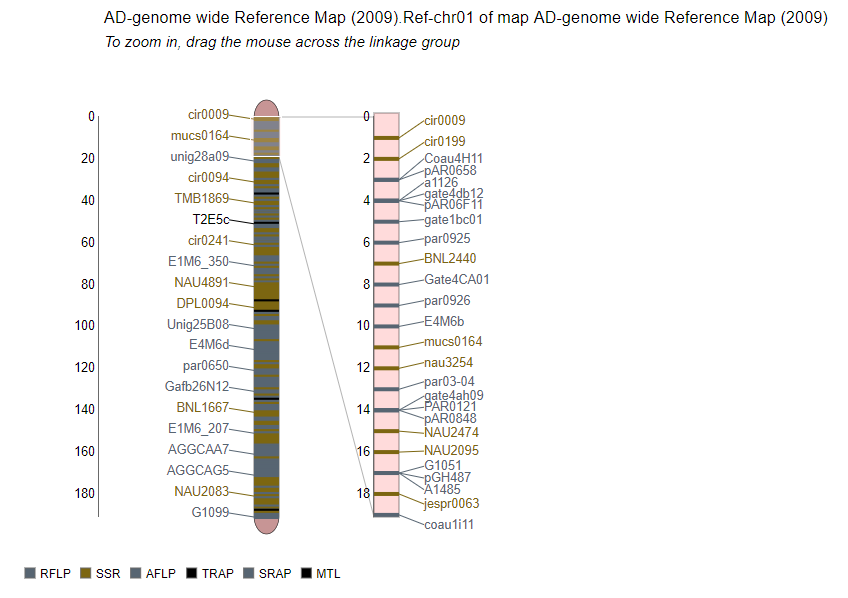 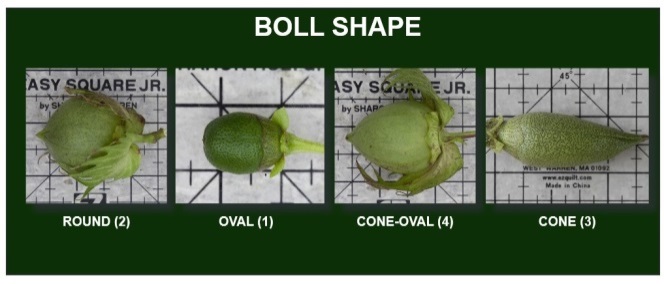 Germplasm Images
Trait Descriptors Standard Images
CottonCyc